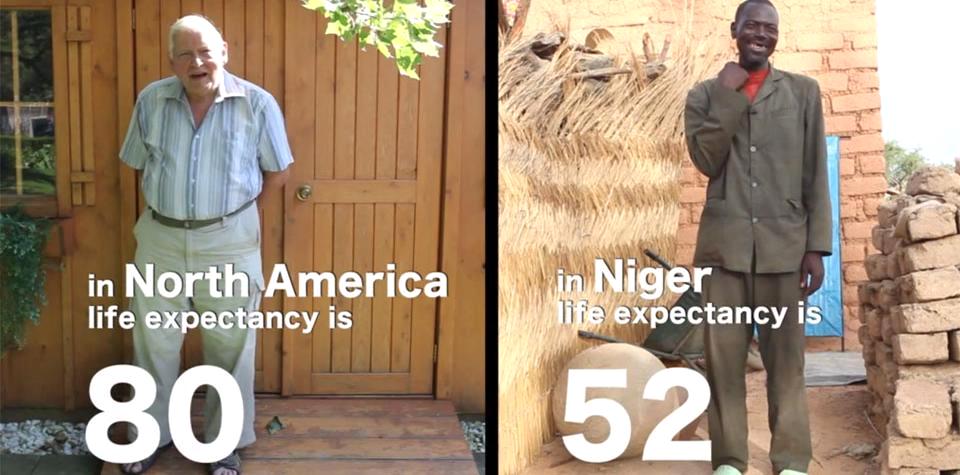 God created us equal, but we don’t 
all get the same opportunities in life.
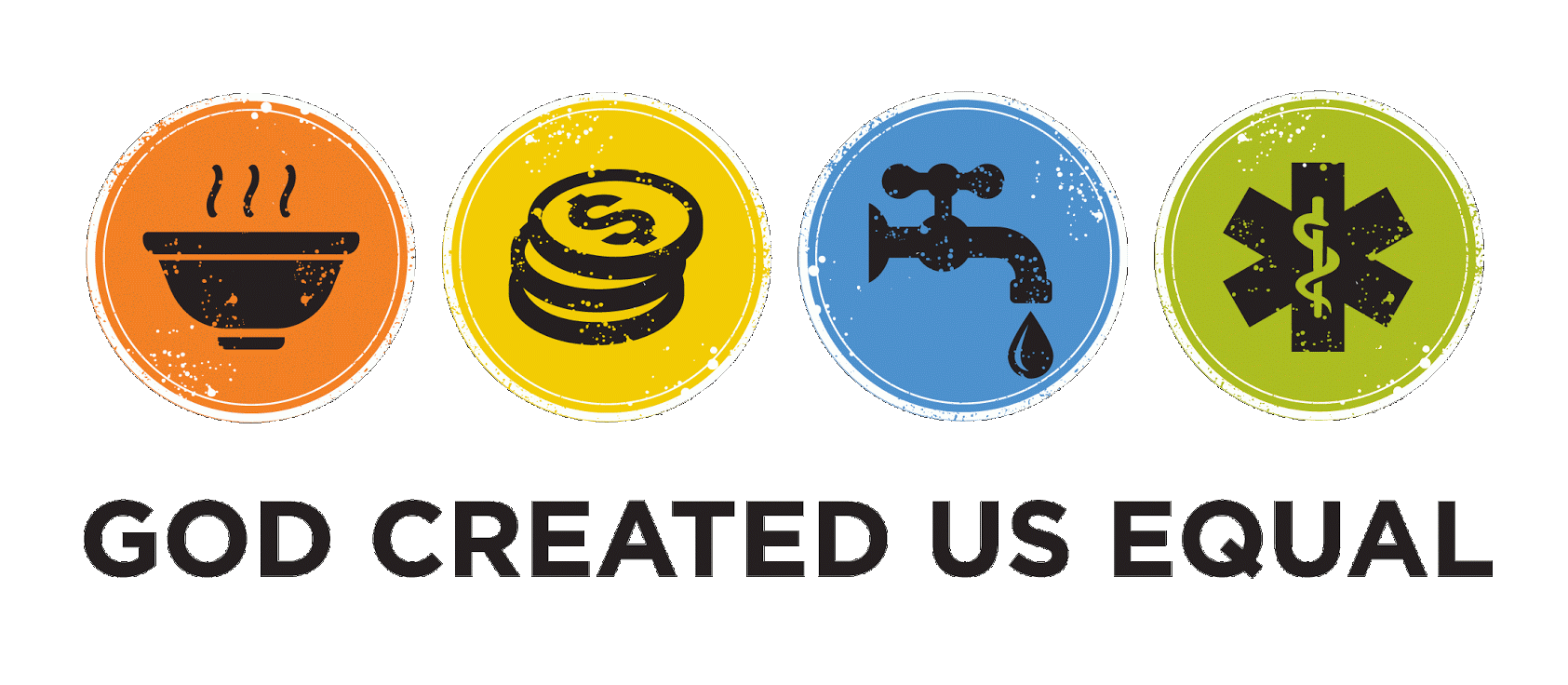 A new four week interest group exploring our 
equality and differences with people in developing countries will take place on XXXXX at XXXXX starting XXXXX. Materials include four videos and 
a discussion guide from World Renew. To sign up, contact XXXXX. Thank you!
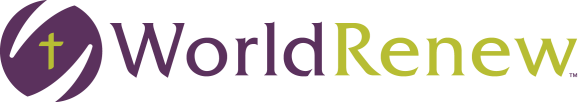